The Civil Rights Movement
1954 - 1968
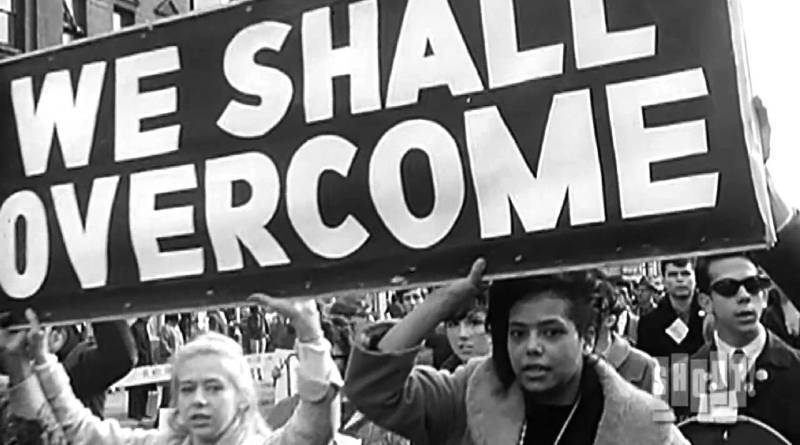 The Civil Rights Movement
Struggle for social justice
Fighting against discrimination towards the Black community
Racial discrimination:
Education
Employment
Housing
Military service 
Voting
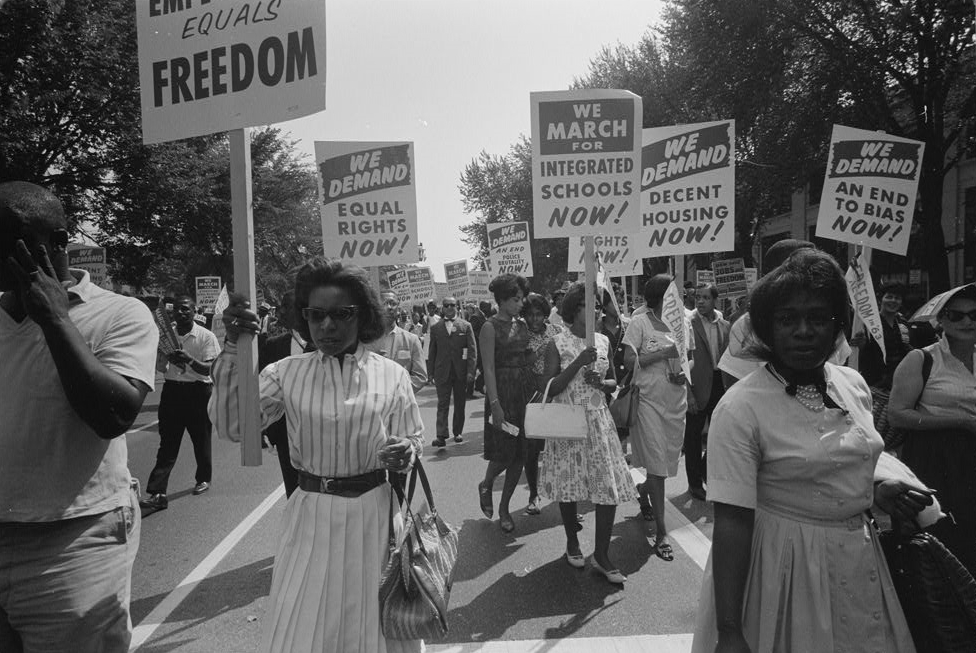 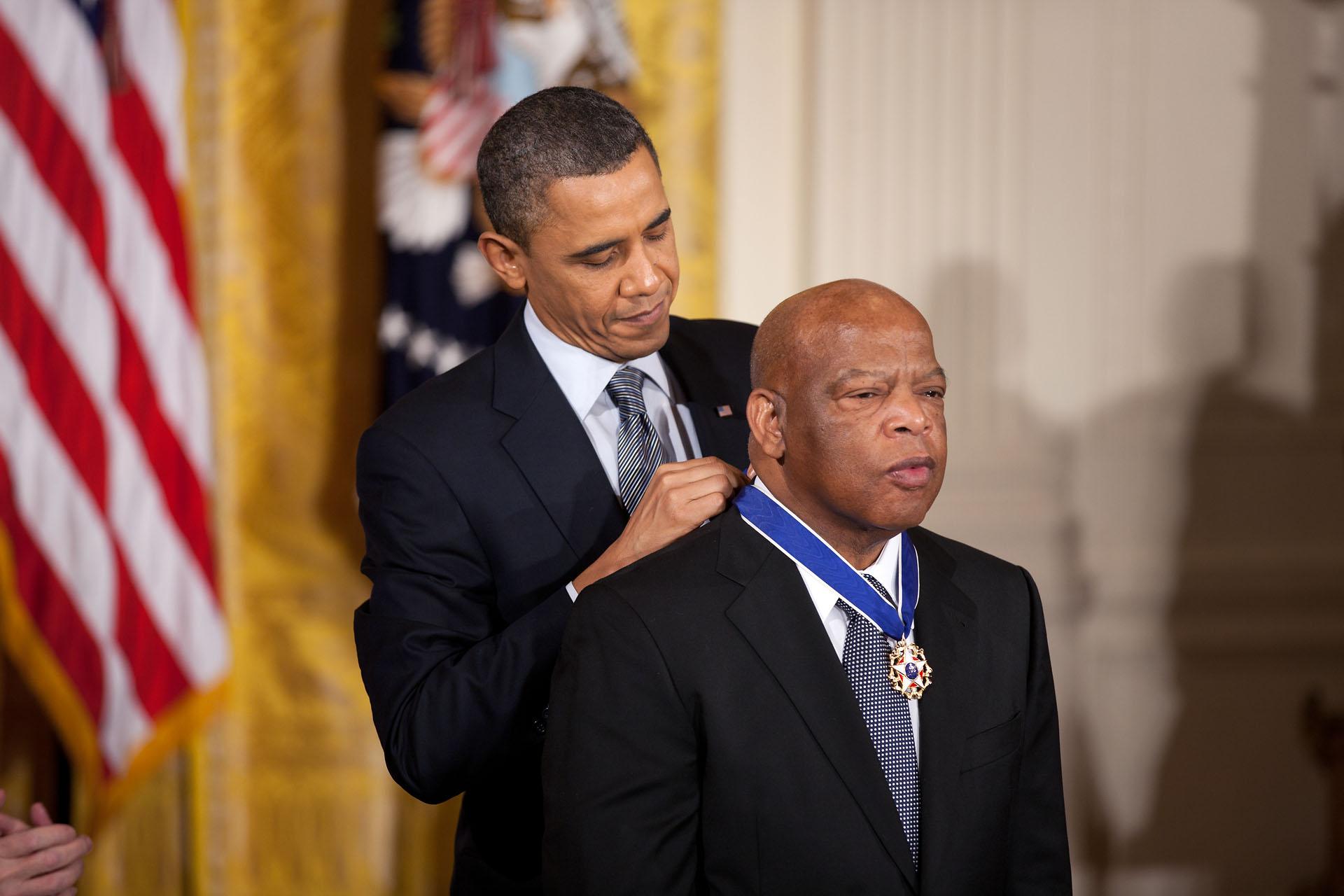 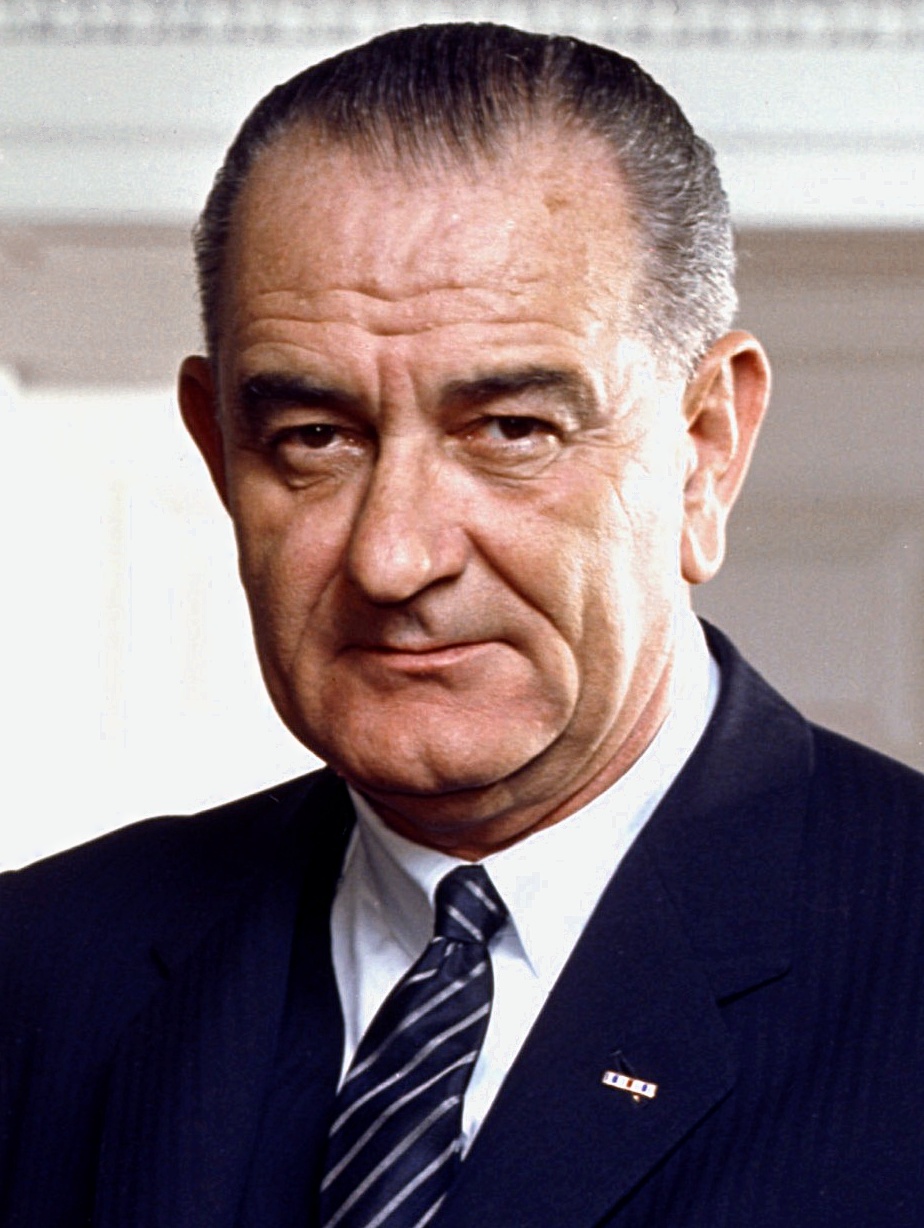 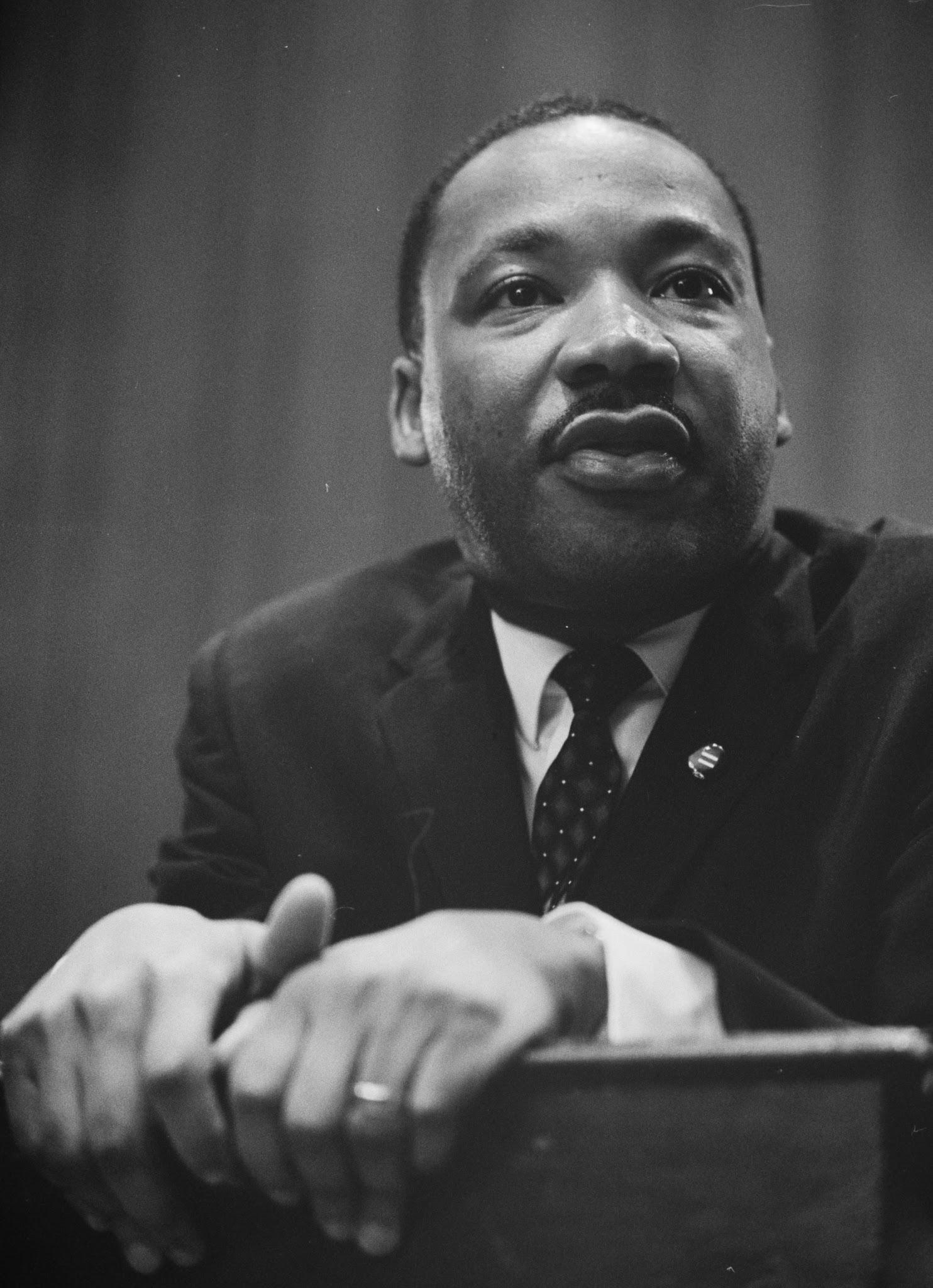 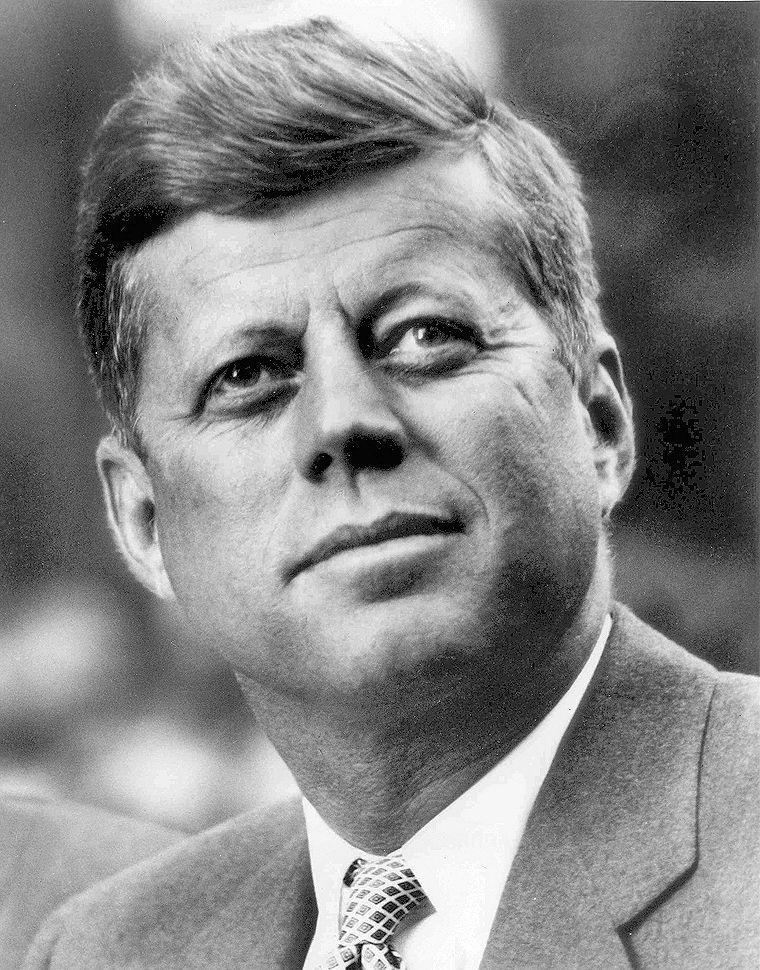 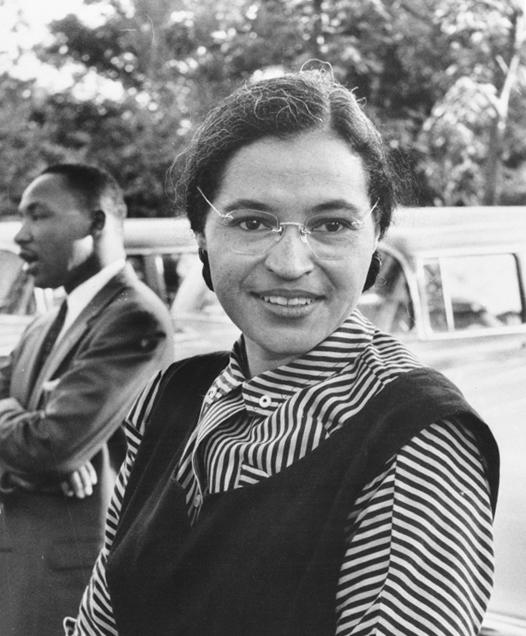 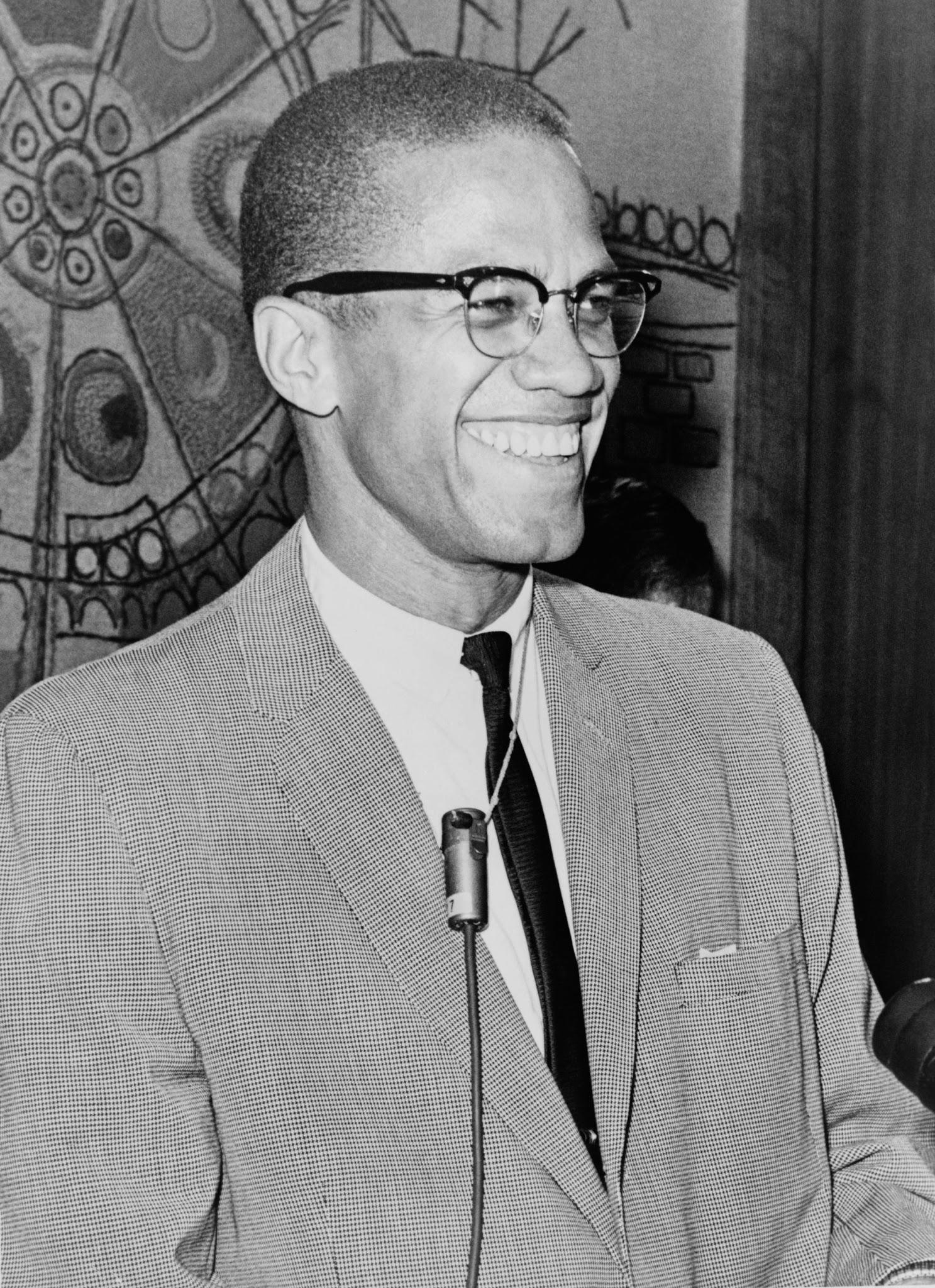 The Civil Rights Movement 1960s
Most politically active and dramatic decades of history
Two main trigger events
The Death of Emmett Till (Aug. 28, 1955)
The Arrest of Rosa Parks (Dec. 1, 1955)
Led to sit-ins, protests, marches
President: John F. Kennedy (assassinated Nov. 22, 1962)
Vice President: Lyndon Johnson
Prominent Leaders: Martin Luther King Jr., Malcolm X, John Lewis
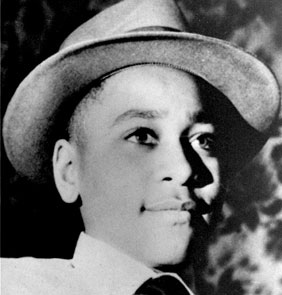 “I Have a Dream”
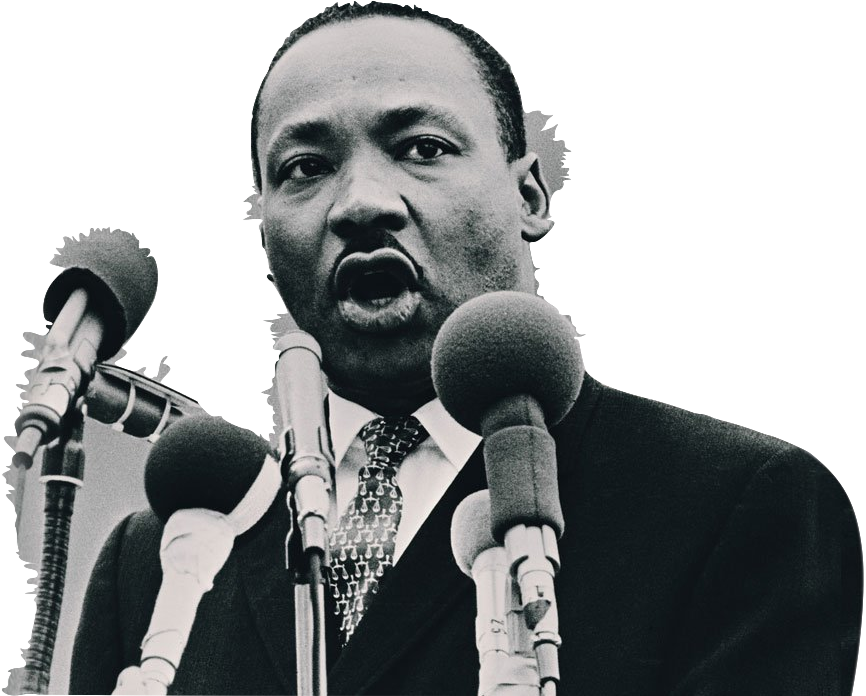 By Martin Luther King Jr.
April 28, 1963
RAMP
Role: Political Speaker
Audience: Government
Mode: Argumentative/ Inspirational
Purpose: To Persuade, To sign the Civil Rights bill
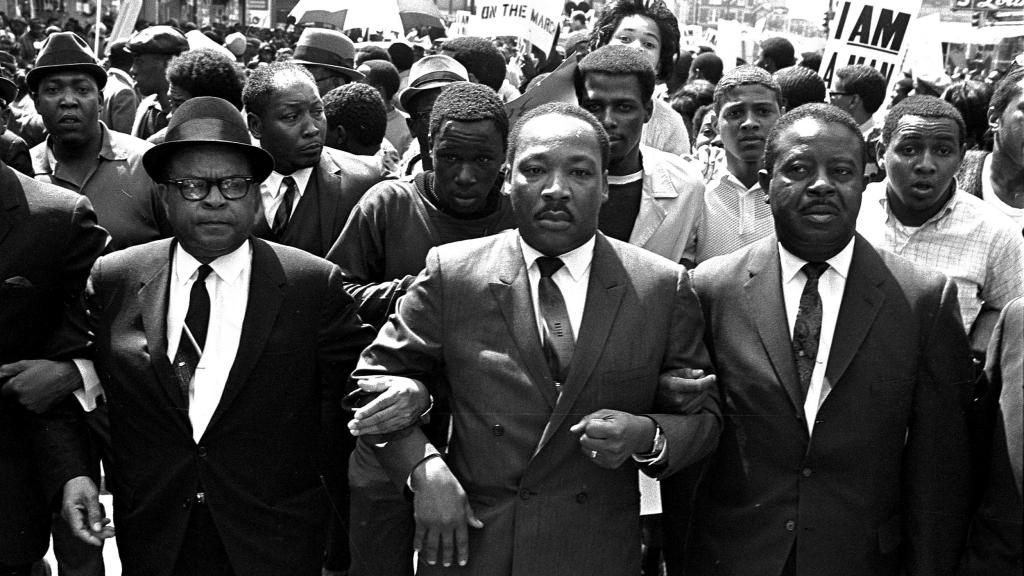 Persuasive Techniques
Impact
Location: Outside the Lincoln Memorial
Rhetorical Devices: 
Repetition
Analogy
Restatement
Parallelism
Allusion
One year after King’s speech, the Civil Rights Act was passed by congress
250,000 people 
Continuous Marches & Sit-ins
King was assassinated in Memphis, Tennessee in 1968